A day in the life of an Operations PM
Microsoft 365 Copilot
Buy
~1 hour saved per week
Areas of investment: higher priority projects
Better communication with colleagues
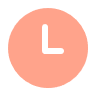 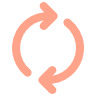 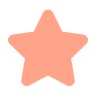 Benefits
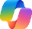 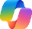 Copilot Chat2
Copilot Chat2
Cassandrais an Operations lead at Contoso
8:00 am
8:15 am
9:00 am
Cassandra, an Operations PM, uses Copilot to summarize her emails and Teams messages from overnight and draft responses to urgent items leveraging the drafting feature
To make sure she is ready for her meeting, she uses Copilot to search for information on the project looking across past emails, meetings, files, internal, and external articles.
To focus on the meeting instead of taking notes, Cassandra uses the transcribe feature during the project team meeting to capture a summary of the conversation and key actions.
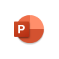 Copilot in PowerPoint
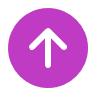 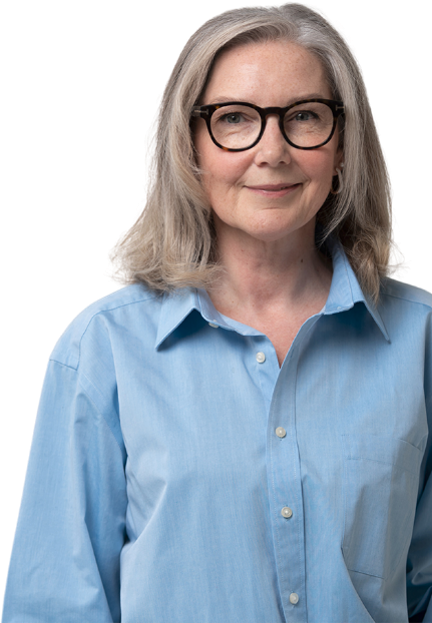 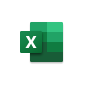 Sample prompt: Summarize all the emails and Teams chats in the past day, highlighting the primary asks and open items.
Sample prompt: Find information on [project x].
Sample prompt: Summarize key discussion points. Identify agreed-upon next steps.
Copilot in Excel
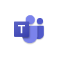 Copilot in Teams
4:00 pm
2:00 pm
11:00 am
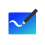 Copilot in Whiteboard
Cassandra prepares a presentation on the readiness plan, using Copilot in PowerPoint to generate the content based on the whiteboarding session.
Cassandra joins her colleagues to brainstorm the change management and readiness plan for an upcoming project using Copilot in Whiteboard to capture key project needs.
Following the meeting, she utilizes Copilot in Excel to review and analyze the project data and generate reports. She shares key insights and meeting actions to all the attendees.
Sample prompt: Create a new presentation from this Word file. Change the layout of this slide.
Sample prompt: Organize thoughts into logical categories and simplify complex projects for better collaboration.
Sample prompt: Suggest formulas for this column. Show insights in charts.